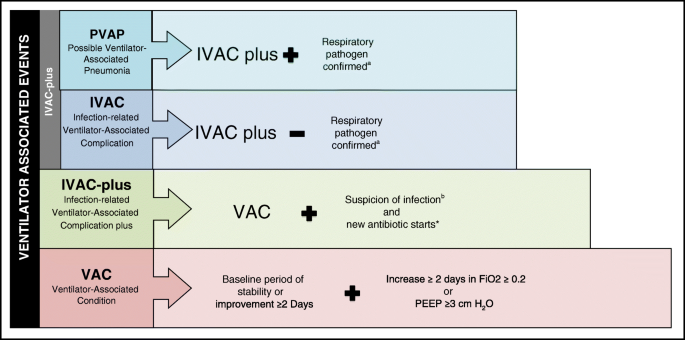 ΘΝΗΤΟΤΗΤΑ ΣΥΜΒΑΜΑΤΩΝ ΠΟΥ ΣΧΕΤΙΖΟΝΤΑΙ ΜΕ ΤΟΝ ΑΝΑΠΝΕΥΣΤΗΡΑ: ΕΦΑΡΜΟΓΗ ΜΟΝΤΕΛΟΥ ΠΟΛΛΑΠΛΩΝ ΚΑΤΑΣΤΑΣΕΩΝ
Α. Καφάζη1, Ε. Ανδρέου2, Ε. Αποστολοπούλου3
1 Ευρωκλινική Αθηνών, Τμήμα Νοσηλευτικής ΕΚΠΑ2 Γενικό Νοσοκομείο Νίκαιας Πειραιά «Άγιος Παντελεήμων»,Τμήμα Νοσηλευτικής ΕΚΠΑ 3 Τμήμα Νοσηλευτικής ΕΚΠΑ
Σκοπός: Να εκτιμηθεί η αδρή, η αποδοτέα θνητότητα και το αποδοτέο κλάσμα θνητότητας στον πληθυσμό.
Εισαγωγή: Οι ασθενείς στον αναπνευστήρα είναι σε υψηλό κίνδυνο επιπλοκών και δυσμενών εκβάσεων περιλαμβανομένου και του θανάτου. Το μοντέλο πολλαπλών  καταστάσεων (ΜΠΚ) έχει τέσσερις καταστάσεις:  «Εισαγωγή στη ΜΕΘ»,  «Συμβάματα σχετιζόμενα με τον αναπνευστήρα=Ventilator Associated Events-VAE», «Έξοδος» και «Θάνατος» (Εικόνα 1).
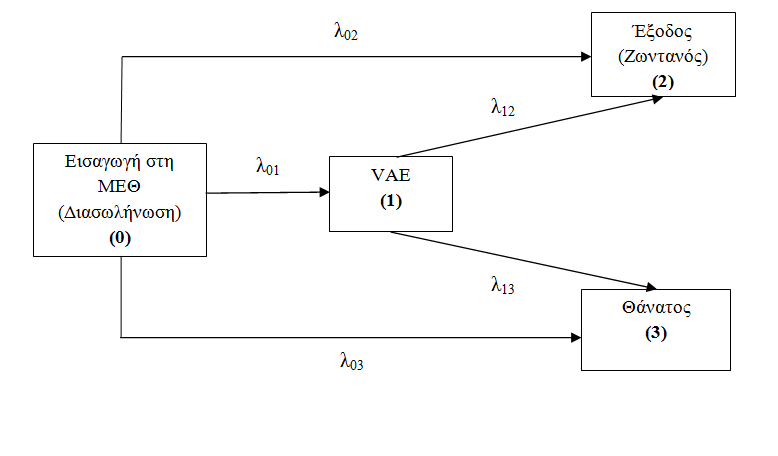 Υλικό-Μέθοδοι: Πραγματοποιήθηκε μελέτη κοορτών από Ιανουάριο 2018-Δεκέμβριο 2019. Για τον υπολογισμό της θνητότητας χρησιμοποιήθηκαν οι εξισώσεις: 
Αδρή θνητότητα VAE =  λ01λ13/(λ01+λ02+λ03) (λ12+λ13) + λ03/λ01+λ02+λ03
 Αποδοτέα θνητότητα VAE  = λ02λ13 – λ03λ12/(λ12+λ13) (λ02+λ03)
Αποδοτέο κλάσμα θνητότητας VAE στον πληθυσμό =  λ01 (λ02λ13 – λ03λ12) / (λ02+λ03) (λ03λ1 + λ01λ13)
Εικόνα 1. Μοντέλο πολλαπλών καταστάσεων.
Αποτελέσματα: Μελετήθηκαν  378 ασθενείς με 143 επεισόδια VAE (37,8%). Η συνολική θνητότητα στη ΜΕΘ ήταν 31,2%. Η  αποδοτέα θνητότητα των VAE ήταν 21,2 %. Δηλαδή το 21,2% της θνητότητας αποδίδεται στα VAE. Το αποδοτέο κλάσμα θνητότητας VAE στον πληθυσμό ήταν 25,6%. Δηλαδή η συνολική θνητότητα στον μελετώμενο πληθυσμό θα ήταν μειωμένη κατά 25,6% εάν δεν υπήρχαν τα VAE.
Πίνακας 1. Αποδοτέα θνητότητα και αποδοτέο κλάσμα θνητότητας στον πληθυσμό για όλα τα είδη VAE
Συμπεράσματα: Το  ΜΠΚ είναι ένα χρήσιμο εργαλείο για να μελετηθεί η συσχέτιση των VAE με τη θνητότητα, λαμβάνοντας υπόψη την χρονοεξαρτώμενη έκθεση από τη στιγμή  διασωλήννωσης.